1
Mineração de Textos
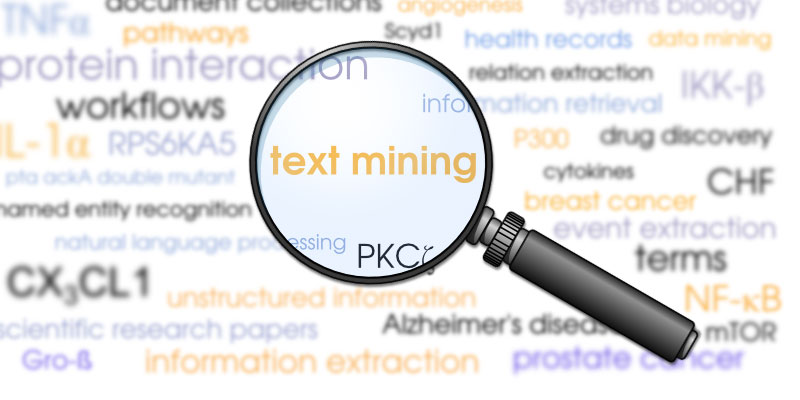 Rodrigo Lins Rodrigues
Resumida e levemente atualizada por Flavia Barros
2
Sumário
Motivação
Conceitos básicos
Processo de KDT
Técnicas e algoritmos
Softwares utilizados
Conclusão
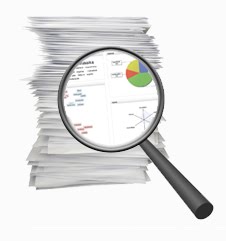 3
Motivação
Grande parte da informação contida na Web está representada  em  formato de documentos de texto

Com mineração de texto pode-se extrair informação relevante de uma grande base de dados textuais
sem precisar de intervenção humana na leitura de cada documento
4
Conceitos básicos
Mineração de Textos – Text Mining
Descoberta de conhecimento em textos (DCT)
Do inglês, knowledge discovery in texts (KDT) 
é um processo que visa descobrir padrões  não  explícitos a  partir  de  documentos textuais

A  Mineração  de  Textos  é  um  processo  semelhante à  Mineração  de  Dados  
DM  –  Data Mining
5
Conceitos básicos
Áreas correlatas
recuperação de informação 
extração de informação
processamento de linguagem natural
aprendizagem de máquina
mineração de dados
6
Conceitos básicos
O que se pode fazer com mineração de texto ?
...
7
Conceitos básicos
Mineração de dados
Trabalha com dados estruturados
Bancos de dados...

Mineração de textos 
Os dados  são  não  estruturados (texto livre) ou semiestruturados
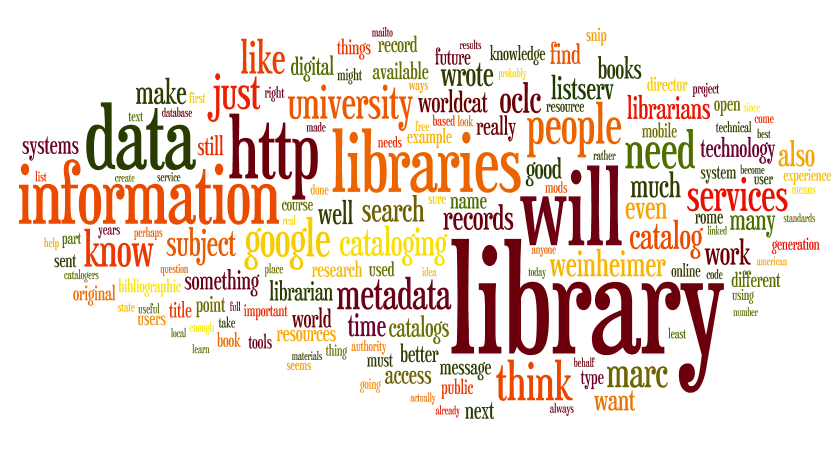 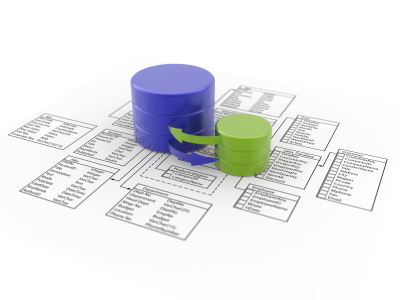 8
Processo de DCT
O processo de DCT é dividido em cinco fases
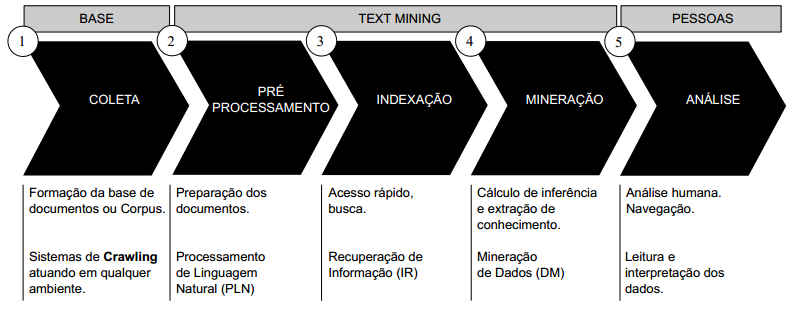 9
Coleta de dados
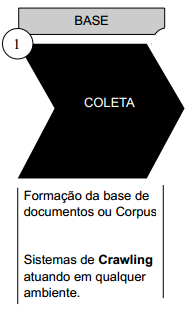 Tem  como  objetivo  formar  a  base  textual  que  irá  ser processada
A base  pode  ser  estática ou dinâmica, isto é, atualizada frequentemente
A base pode ser adquirida de forma
Manual, realizada por um ser humano
Automática, por meio de um crawler
10
Pré-Processamento
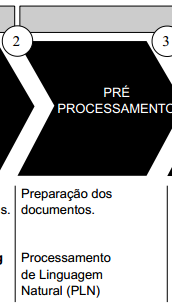 Consiste  em  um  conjunto  de transformações  realizadas no texto:  
dividir o texto em palavras (Tokenização)
Classificar palavras segundo a classe gramatical
POS-tagging
aplicar técnicas de stemming
remover as stopwords
Objetiva transformar  os  textos  em  uma  representação  estruturada adequada
11
Pré-Processamento
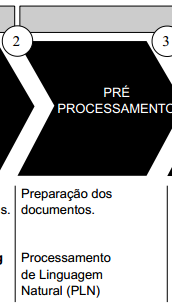 Tokenização 
Identificação e separação dos símbolos e palavras no texto
Classificação palavras segundo a classe gramatical
POS-tagging: Parts-Of-Speech tagging
E.g.: O novo celular XXX é péssimo
O - artigo
novo – adjetivo
celular XXX – substantivo
É – verbo
Péssimo - adjetivo
12
Pré-Processamento
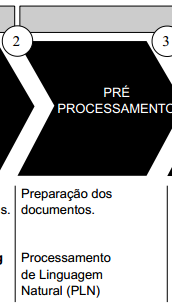 Stopwords 
retirada de conjunções, preposições, artigos, verbos auxiliares, abreviaturas comuns...
Stemming 
Remoção de sufixos formadores de plural, feminino, aumentativo/diminutivo, conjugações verbais ...
A representação estruturada (vetor) de saída dessa etapa deve conter todas as informações obtidas durante o pré-processamento
E.g., classe gramatical 
muito importante para tarefas de Análise de Sentimento (adjetivos!)
13
Indexação
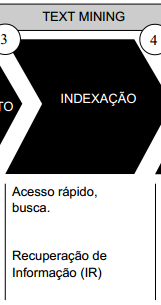 Base de índices invertidos
Processo  de  indexar documentos,  para  que  sejam  recuperados  de  forma rápida  e  precisa
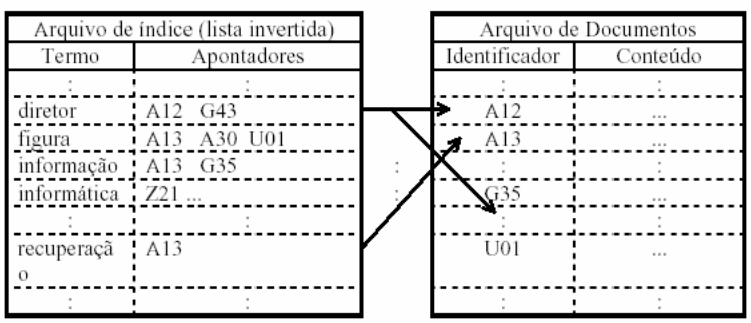 14
Mineração
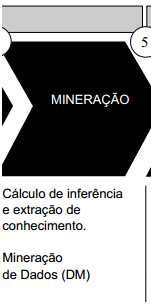 Objetivo  
derivar  informações  a  partir das representações dos documentos
Geralmente utiliza  algoritmos  da  área  de  Inteligência Artificial para Mineração  de  Dados
Abordagens:
Aprendizado de Máquina 
Sistemas baseados em regras
15
Mineração - Tarefas
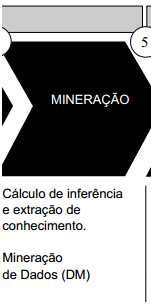 Nesta etapa destacam-se quatro tarefas/atividades:
classificação 
agrupamento 
associação
sumarização
16
Mineração - Classificação
Visa associar documentos de texto a classes temáticas pré-definidas
Os documentos são classificados a partir de características do texto, como termos ou palavras presentes nos documentos
Abordagens
Algoritmos de Aprendizagem de Máquina supervisionada
Engenharia de Conhecimento 
classificação com regras
17
Mineração - Classificação
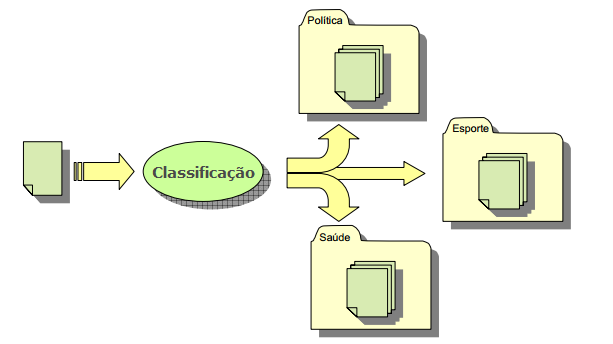 18
Mineração - Agrupamento
Objetiva identificar grupos de documentos similares entre si
Isto é, encontrar classes ou grupos de documentos não conhecidos a priori
Envolve o uso de técnicas de Aprendizagem de Máquina não-supervisionada, e.g. 
k-means
clustering hierárquico
redes SOM,...
19
Mineração - Agrupamento
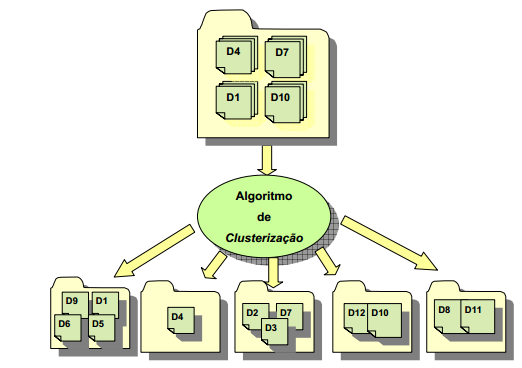 20
Mineração - Associação
Objetivo
descobrir padrões que descrevem características dos documentos ou da base de documentos
Por exemplo, encontrar documentos que impliquem na presença de outros
Como exemplo, temos a identificação de páginas web que sejam acessadas juntas
21
Mineração - Sumarização
É o processo  de descoberta das informações mais importantes de um texto 
para produzir uma versão resumida do referido texto
Visa criar um documento novo
que é menor do que o original em tamanho
mas mantém as principais informações contidas na fonte original
22
Mineração - Sumarização
Dois tipos de sumarização
Sumarização de documento único
Sintetiza o conteúdo de um documento
Sumarização de múltiplos documentos 
Sintetiza e condensa informações a partir de diversos documentos de entrada
23
Mineração - Análise
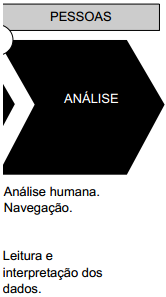 Fase de interpretação e avaliação   dos  resultados obtidos pela fase de  Mineração
Em geral, realizada manualmente por um analista humano
O analista de dados tenta descobrir se  o algoritmo atingiu as expectativas
avaliando os resultados de acordo  com algumas métricas
24
Principais áreas de estudo em Mineração de Texto
Extração de informação
O que é EI?
Busca identificar dados relevantes presentes em documentos sem estruturação precisa

Objetivos
Conversão para estrutura tabular
Exibição dos dados de forma legível  e facilmente recuperável
[Speaker Notes: Mas o que consiste em EI?


A Extração de Informação (EI) tem por objetivo extrair, de documentos textuais, apenas os dados relevantes ao usuário [Kushmerick & Thomas 2003]. Ou seja, trata o procedimento de dados relevantes em uma coleção de documentos;
Sistemas de EI identificam trechos dos documentos que preenchem corretamente campos de um formulário de saída que determina os dados a serem extraídos.

Os dados a serem exrtaídos são previamente definidos em um template (formulário). E cada entrada do formulário é tida como um slot.]
26
Extração de informação
Busca derivar conhecimento (informações relevantes) de documentos segundo 
A forma como o documento está estruturado
Podendo utilizar restrição do domínio/tema do documento
28
Mineração de opinião Análise de sentimento
Cada vez mais pessoas e empresas estão interessadas em observar as opiniões de um grupo de pessoas sobre temas que lhe interessam
A mineração de opinião visa identificar o sentimento que os usuários apresentam a respeito de alguma entidade, como:
um produto específico 
uma empresa 
um lugar 
uma pessoa
29
Mineração de opinião Análise de sentimento
O objetivo principal é permitir que um usuário obtenha um relatório (gráfico ou textual) contendo a opinião/sentimento predominante das pessoas a respeito de um determinado item ou entidade
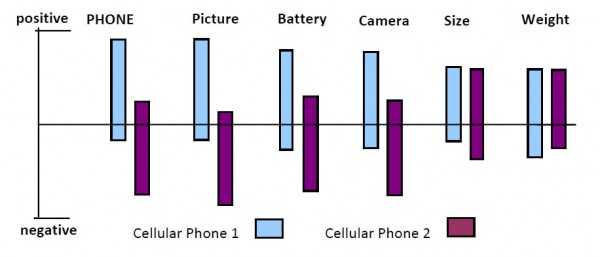 30
Ferramentas utilizadas
31
Softwares utilizados
RapidMiner (http://rapid-i.com)
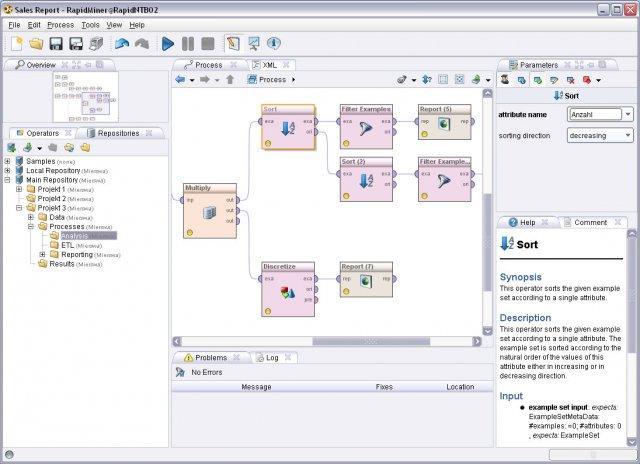 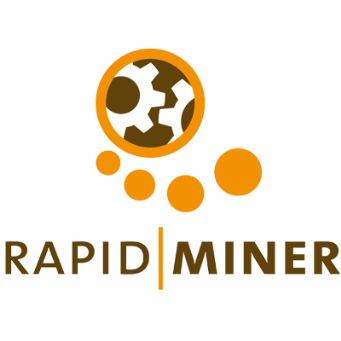 32
Softwares utilizados
Weka (http://www.cs.waikato.ac.nz/ml/weka/)
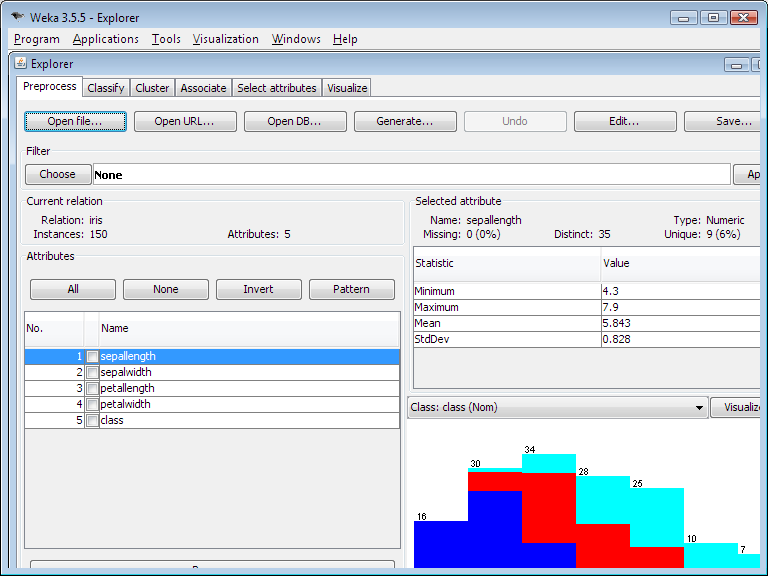 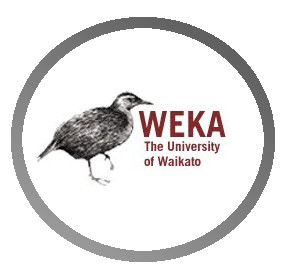 33
Softwares utilizados
Statistical R (http://www.r-project.org/)
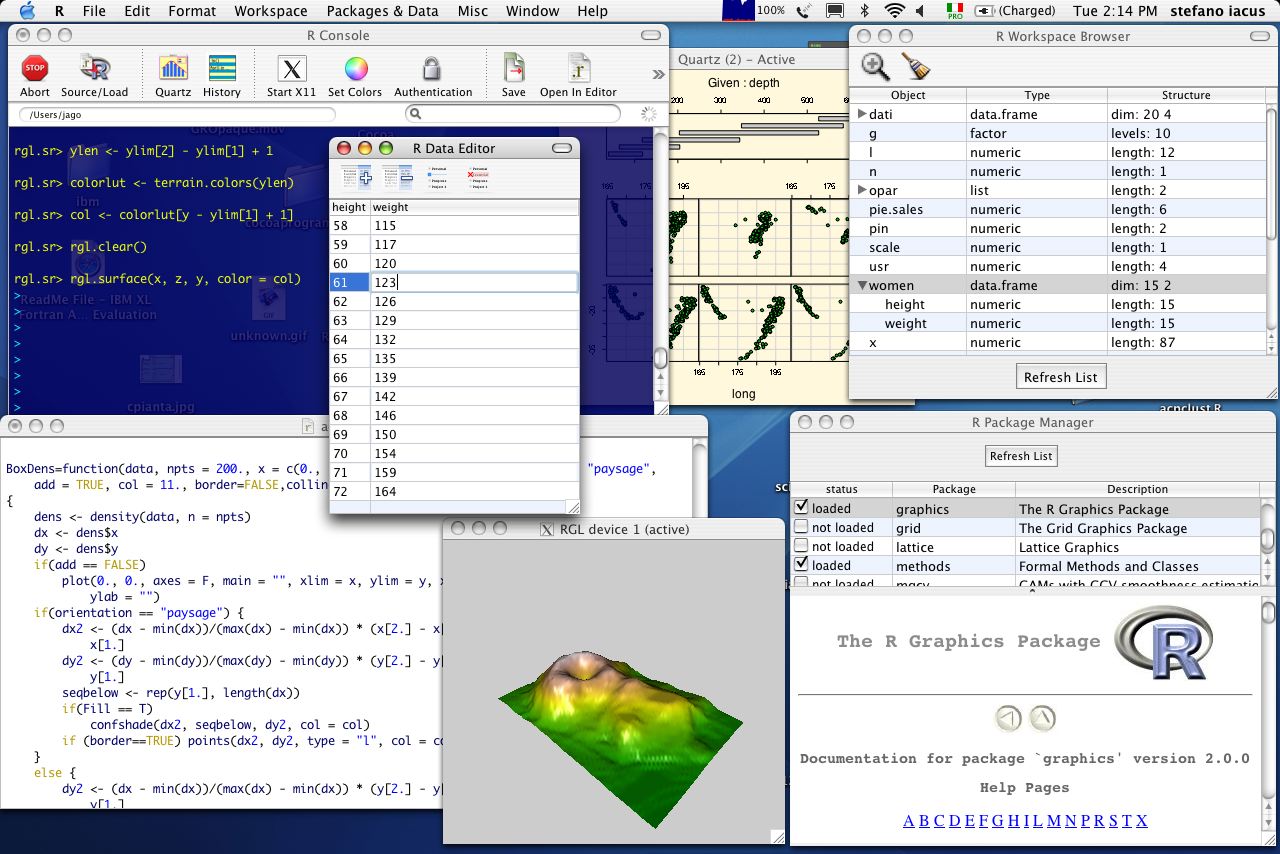 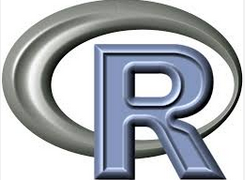 34
Ferramentas de PLN
Vejam slides da aula de ferramentas para RI
35
Conclusão
A mineração de Texto possui um vasto campo de aplicação
Uma vez que a maioria dos dados disponibilizados é armazenado em texto
Entretanto, alguns estudos indicam que, fora do meio acadêmico...
as tecnologias disponibilizadas por esta área ainda são pouco aplicadas na prática.
Um dos principais problemas da área é a falta de técnicas efetivas de análise semântica de textos.
36
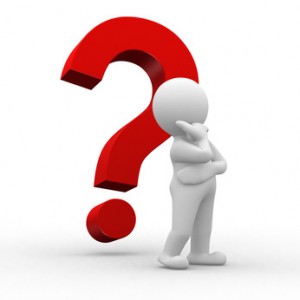 ...perguntas?